Hodnocení velikosti primárních částic titanové běloby
Evaluation the size of primary particles of titanium white
Marek Ostrčil
15 . listopadu 2021
Připravovaná legislativa EU
E171 – TiO2, potravinářské barvivo, nejčastěji anatas
Příprava legislativy o nutnosti označení TiO2 jako nanomateriálu 
		> 50 % částic pod 50 mm
Úplný zákaz E171?
	Potencionální karcinogen
	Nevyloučena genotoxicita
	Nepodloženo relevantními vědeckými studiemi
RAC – Výbor pro posuzování rizik
	Potencionálním inhalačním karcinogenem jsou všechny práškové materiály.
XIV. KONFERENCE PIGMENTY A POJIVA  15. – 16. LISTOPADU 2021  SEČ
Připravovaná legislativa EU
„Všechny látky jsou jedy; není žádný, který není jedem. 
Správné dávkování rozlišuje jed a lék.“ 

Philippus Aureolus Theophrastu Paracelsus švýcarský lékař a alchymista 1493 - 1541
XIV. KONFERENCE PIGMENTY A POJIVA  15. – 16. LISTOPADU 2021  SEČ
Použití TiO2 – v potravinách
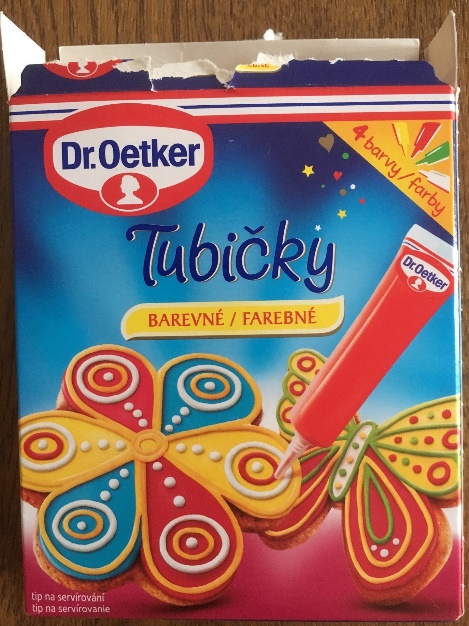 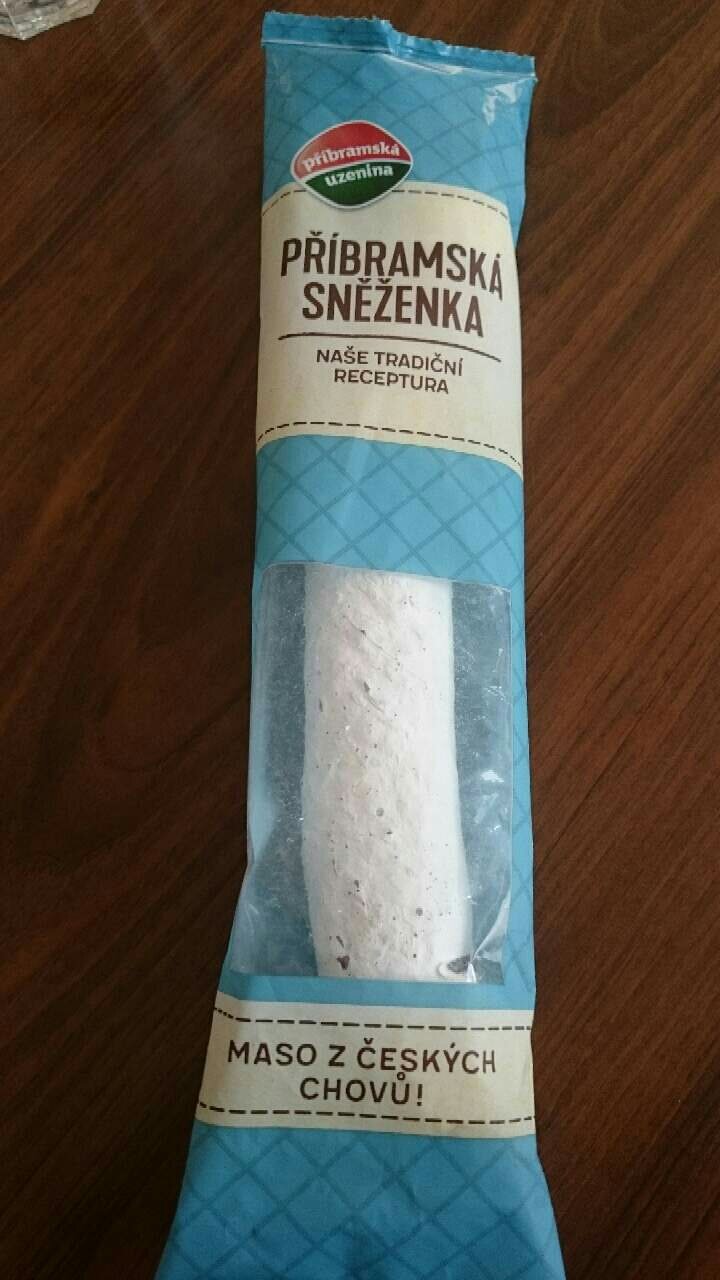 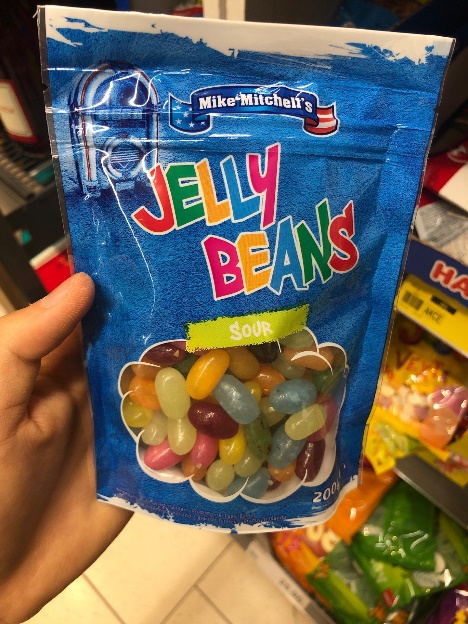 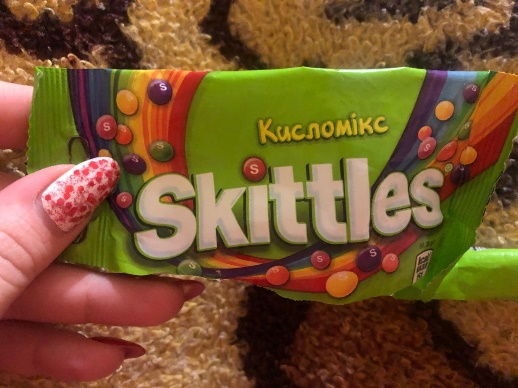 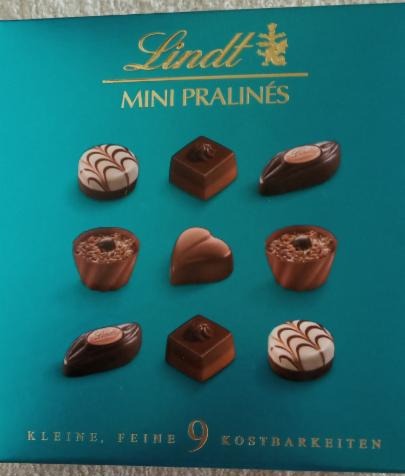 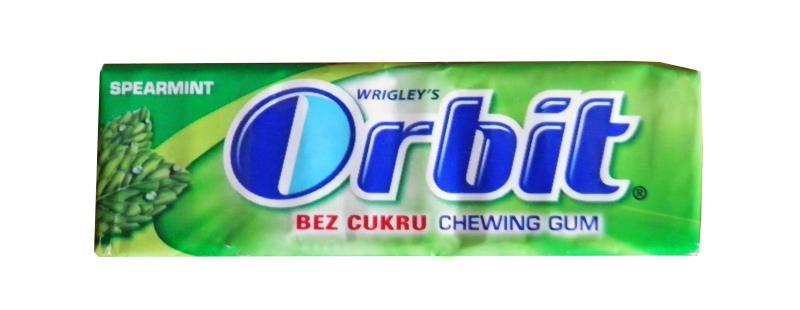 XIV. KONFERENCE PIGMENTY A POJIVA  15. – 16. LISTOPADU 2021  SEČ
Použití TiO2 – v potravinářském a dalších oborech
Kvalitativní požadavky E171	Potraviny – již velmi omezené
				Obalové materiály pro potraviny
				Kosmetika
				Farmacie

Ostatní				Nátěrové hmoty
				Plasty
				Gumárenský průmysl
				Stavební průmysl
				Papírenský průmysl
XIV. KONFERENCE PIGMENTY A POJIVA  15. – 16. LISTOPADU 2021  SEČ
Precheza jako výrobce
Nutnost přizpůsobit se novým požadavkům

Plnění zákonných povinností – označování

Inovace portfolia

Vývoj testovacích metodik pro řízení výroby a výstupní kontrolu produktů


Rychlé a spolehlivé hodnocení střední velikosti primárních částic.
XIV. KONFERENCE PIGMENTY A POJIVA  15. – 16. LISTOPADU 2021  SEČ
Proces výroby titanové běloby
Ilmenit
Hydrolýza
Kalcinace
Mletí
Povrchová úprava
Rozklad
Mikronizace
Hydratovaný TiO2 – dehydratace a krystalizace anatasu / rutilu
Primární částice = krystaly
Krystalizace je ovlivněna zejména teplotou a časem.
S velikostí primárních částic jsou úzce spjaté pigmentové vlastnosti.
XIV. KONFERENCE PIGMENTY A POJIVA  15. – 16. LISTOPADU 2021  SEČ
Hodnocení primární velikosti částic - SEM
V současné době nejpřesnější a nejspolehlivější metoda je hodnocení snímků ze skenovacího elektronového mikroskopu

ruční zakroužkování jednotlivých částic
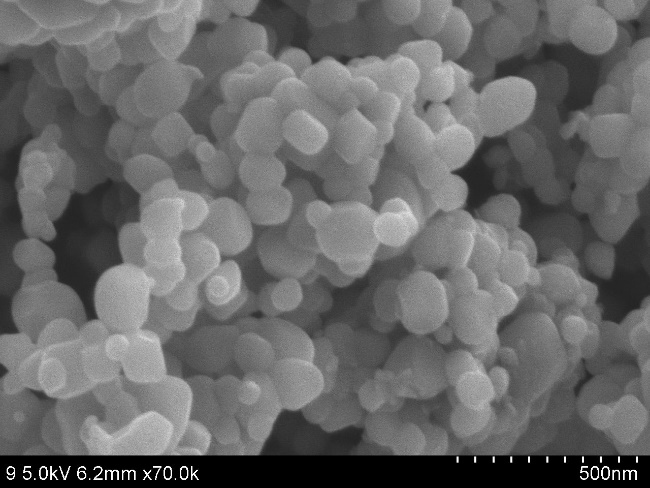 XIV. KONFERENCE PIGMENTY A POJIVA  15. – 16. LISTOPADU 2021  SEČ
Hodnocení primární velikosti částic - SEM
V současné době nejpřesnější a nejspolehlivější metoda je hodnocení snímků ze skenovacího elektronového mikroskopu

ruční zakroužkování jednotlivých částic

statické vyhodnocení

nutná spolupráce s vědeckými pracovišti

časová náročnost – min. 2 dny
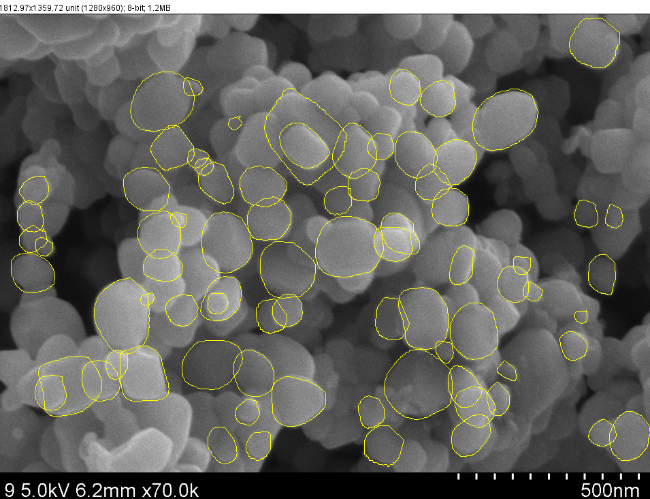 XIV. KONFERENCE PIGMENTY A POJIVA  15. – 16. LISTOPADU 2021  SEČ
Alternativy k SEM
Pro řízení výroby a výstupní kontrolu produktů je hodnocení velikosti primárních částic zcela nevyhovující:
	časová náročnost
	finanční náročnost
	technické vybavení

Dostupné alternativní metody?
	velikost částic – LD, DLS
	krystalové domény
	pigmentové vlastnosti – podtón, SFM
XIV. KONFERENCE PIGMENTY A POJIVA  15. – 16. LISTOPADU 2021  SEČ
Testování
Vytypováno 16 vzorků anatasu s rozdílnými pigmentovými vlastnostmi.

Hodnocení těchto vzorků pomocí vybraných metodik

Zjištění korelací mezi získanými výsledky a výsledky z hodnocení velikosti primárních částic ze snímků SEM.

Zhodnocení náročnosti alternativního (nepřímého) měření velikosti primárních částic.
XIV. KONFERENCE PIGMENTY A POJIVA  15. – 16. LISTOPADU 2021  SEČ
Velikost částic - Laserová difrakce
XIV. KONFERENCE PIGMENTY A POJIVA  15. – 16. LISTOPADU 2021  SEČ
Velikost částic – Dynamický rozptyl světla
XIV. KONFERENCE PIGMENTY A POJIVA  15. – 16. LISTOPADU 2021  SEČ
Velikost částic – Krystalové domény
XIV. KONFERENCE PIGMENTY A POJIVA  15. – 16. LISTOPADU 2021  SEČ
Optické vlastnosti - Podtón
XIV. KONFERENCE PIGMENTY A POJIVA  15. – 16. LISTOPADU 2021  SEČ
Optické vlastnosti – SFM2
XIV. KONFERENCE PIGMENTY A POJIVA  15. – 16. LISTOPADU 2021  SEČ
Velikost částic – Dynamický rozptyl světla
Kritické hodnoty korelačního koeficientu r	0,497 (0,632)	95% interval spolehlivosti
XIV. KONFERENCE PIGMENTY A POJIVA  15. – 16. LISTOPADU 2021  SEČ
Časová náročnost jednotlivých měření
Měření střední velikosti primárních částic (SEM)			cca 2 dny

Měření velikosti částic DLS a LD					cca 30 minut

Měření velikosti krystalových domén				cca 10 minut

Měření SFM2							cca 30 minut

Měření podtónu						cca 30 minut
XIV. KONFERENCE PIGMENTY A POJIVA  15. – 16. LISTOPADU 2021  SEČ
Závěr
Srovnáním několika metodik hodnocení velikosti částic titanové běloby a jejich pigmentových vlastností vyplynulo, že nejlepší korelace mezi střední velikostí primárních částic ze snímků SEM bylo dosaženo při měření velikosti krystalových domén pomocí XRD. 
Tato analýza je současně také časově nenáročná a může být s úspěchem využita při mezioperační kontrole pro řízení výrobního procesu i pro výstupní kontrolu vyráběného pigmentu. 
Dobrých výsledků bylo dosaženo i v případě hodnocení podtónu nebo SFM2.

Potvrdila se skutečnost, že případný požadavek na zvýšení velikosti primárních částic titanové běloby bude mít dopad i do optických parametrů pigmentu, konkrétně ke zvýšení žlutosti.
XIV. KONFERENCE PIGMENTY A POJIVA  15. – 16. LISTOPADU 2021  SEČ
PRECHEZA a. s.
nábř. Dr. Edvarda Beneše 1170/24
750 02 Přerov
Czech Republic
TEL.: +420 581 252 247
E-mail: marek.ostrcil@precheza.cz
XIV. KONFERENCE PIGMENTY A POJIVA  15. – 16. LISTOPADU 2021  SEČ